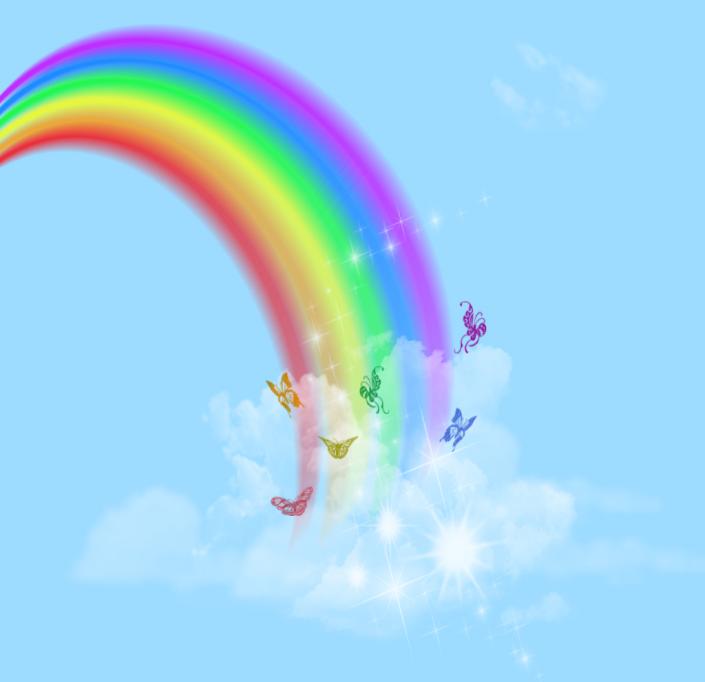 The world  of rainbows
Today in our lesson we will:
-checking up homework and talking about environment
-watch video about colour
-new words 
-do exercises
-read the dialogue about colour  and do the tasks according to the text
-consolidate material
Brown and green, blue and white,
Blue and white, blue and white,
Brown and green and blue and white,
Red and black and yellow.
True or False?
The world is beautiful
Some people destroy forests
People walk in the mountains.
They destroy the grass.
In Kazakhstan on the Zhaiyk River the factories pollute the river with dirty  water.
We  help the environment a lot.
True
video
The 16th of February.
Thursday
What colour is your cat?
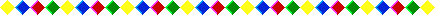 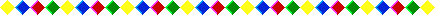 green
blue
yellow
white
orange
grey
red
brown
black
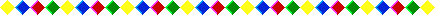 Red
What can be red ?
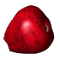 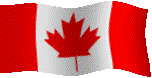 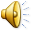 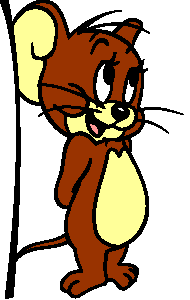 an apple
a flag
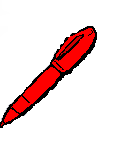 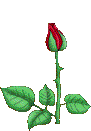 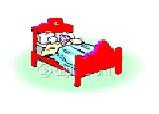 a bed
a pen
a rose
Orange
Orange is the tiger
Jumping on the floor
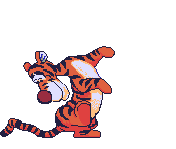 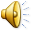 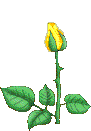 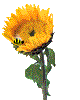 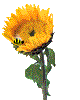 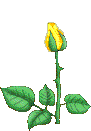 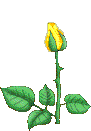 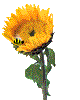 Yellow
Yellow are flowers
Growing near my door
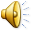 Blue
Blue is the sea
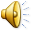 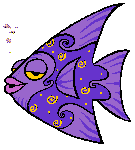 Green
Green is the grass
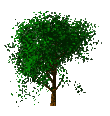 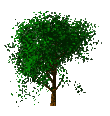 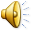 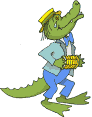 White
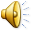 White are the clouds
As they slowly pass
Grey
My cat is grey
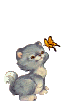 It likes to play
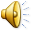 Black
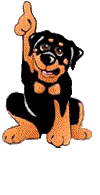 My dog is black
His name is Jack
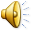 Brown
Brown Winnie is funny
He likes to eat honey
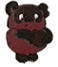 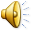 Exercise 2 on page 164
Reading.
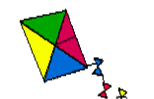 Red and yellow,
White and blue
All the colours
Are just for you!
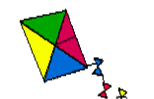 What is the missing?
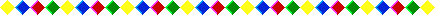 What colour is missing?
What colour is missing?
What is missing?
Write the missing letters
Y_llo_
Gr_ _n
Pu_pl_
O_an_e
P_n_
Write the missing letters
_lu_
R_d
B_o_n
Gr_y
Bl_c_
Colour sums
+
blue
yellow
=
red
+
?
yellow
=
black
+
white
?
=
red
+
+
blue
?
yellow
=
blue
yellow
green
red
yellow
orange
black
white
grey
red
blue
brown
yellow
Colour sums
+
=
+
=
+
=
+
+
=
video
Do you know flags and colours?
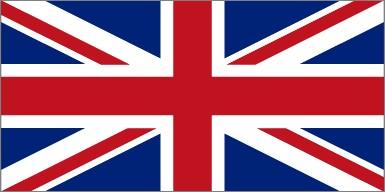 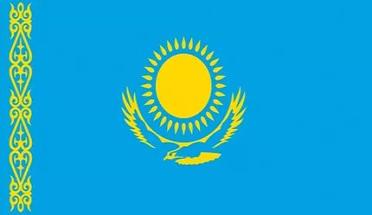 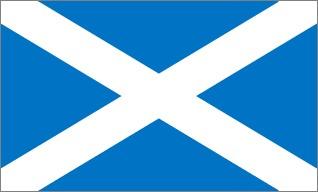 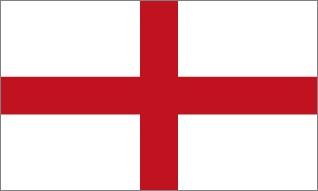 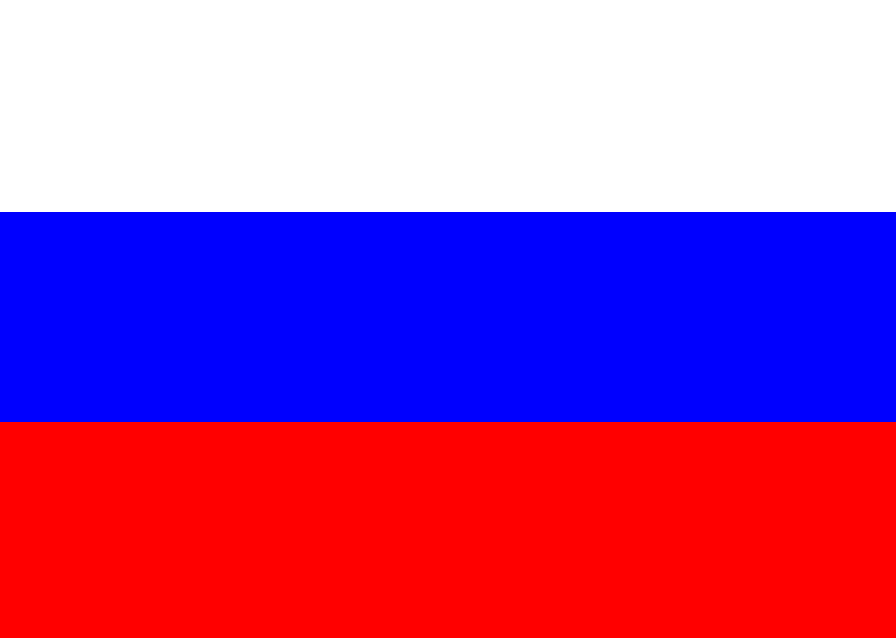 Homework 
Exercise 9 on page 165
Good luck !